Министерство образования, науки и молодежной политики Краснодарского края
Государственное бюджетное профессиональное образовательное учреждение Краснодарского края «Армавирский индустриально-строительный техникум»
ОТЧЕТ 
О РЕАЛИЗАЦИИ ИННОВАЦИОННОГО ПРОЕКТА  
(КИП-2018) за 2019 год
Тема: НАСТАВНИЧЕСТВО КАК ФОРМА ПОВЫШЕНИЯ ПРОФЕССИОНАЛИЗМА ОБУЧАЮЩИХСЯ И РАЗВИТИЯ УЧЕБНО-ПРОИЗВОДСТВЕННОГО ПРЕДПРИЯТИЯ «АИСТ-МЕБЕЛЬ» в ГБПОУ КК  «АРМАВИРСКИЙ ИНДУСТРИАЛЬНО-СТРОИТЕЛЬНЫЙ ТЕХНИКУМ»
Авторы проекта:
Директор ГБПОУ КК АИСТ, к.п.н. Федоренко И.Г.
Зав.отделением СПО, к.пс.н. Фастовцева Ю.В.
Методист Казанцева Х.В.
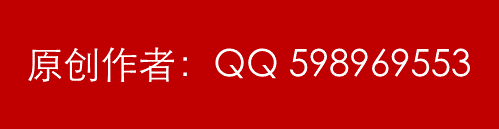 [Speaker Notes: 更多模板下载地址：http://WWW.HOMEPPT.COM（复制链接到浏览器打开）]
Цель проекта и задачи отчетного периода.
Целевая аудитория проекта: обучающиеся, заинтересованные в получении знаний, умений и профессиональных навыков
2019
Сопровождение профессионального развития обучающихся, совершенствование профессиональных знаний, умений, навыков, компетенций, успешная реализация в профессиональной деятельности.
Трудоустройство
Создание собственного бизнеса
Задачи проекта (за отчетный период)
Реализация системы дуального обучения через развитие профессиональных знаний, практических умений и навыков, формирование профессиональных компетенций наставляемых
Выполнение социального заказа по производству мебели
Сетевое сотрудничества с другими ПОО края
Повышение квалификации
Развитие  соцпартнерства.
Трудоустройство
Профориентационная работа
Участие в конкурсах, олимпиадах профессионального мастерства городского, регионального и всероссийского уровня (WSR и др.)
Реализация системы дуального обучения через развитие профессиональных знаний, практических умений и навыков, формирование профессиональных компетенций наставляемых
Семинар «Реализация системы НАСТАВНИЧЕСТВА в ГБПОУ КК АИСТ» (отбор обучающихся и закрепление пар наставник – наставляемый)
Составление  плана профразвития наставляемого, определение рабочего места и графика взаимодействия с наставником
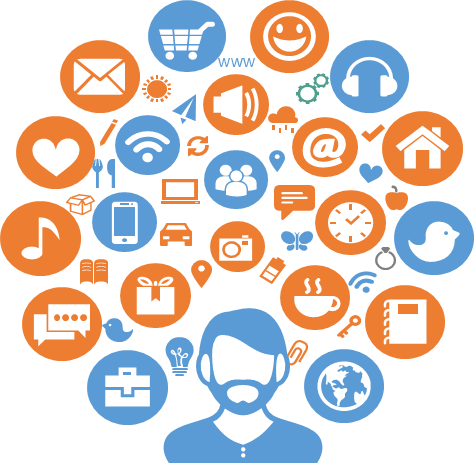 Круглый стол в рамках краевой олимпиады профессионального мастерства обучающихся по специальности «Дизайн (по отраслям)» как актуальная форма реализации практики наставничества специалистов среднего звена.
Региональный семинар-практикум "Современные технологии эффективной практики наставничества: опыт , перспективы. Трансляция опыта работы наставниками, проектирование модели взаимодействия"
Мониторинг результативности предприятия АИСТ «Мебель»
Формирование групп наставляемых обучающихся-наставников на 2019-2020 учебный год.
Мониторинг результативности практики наставничества в ГБПОУ КК АИСТ за 2019
Результат выполнения задачи
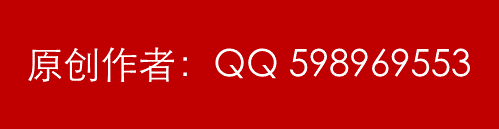 [Speaker Notes: 更多模板下载地址：http://WWW.HOMEPPT.COM（复制链接到浏览器打开）]
Участие в конкурсах, олимпиадах профессионального мастерства городского, регионального и всероссийского уровня (WSR и др.)
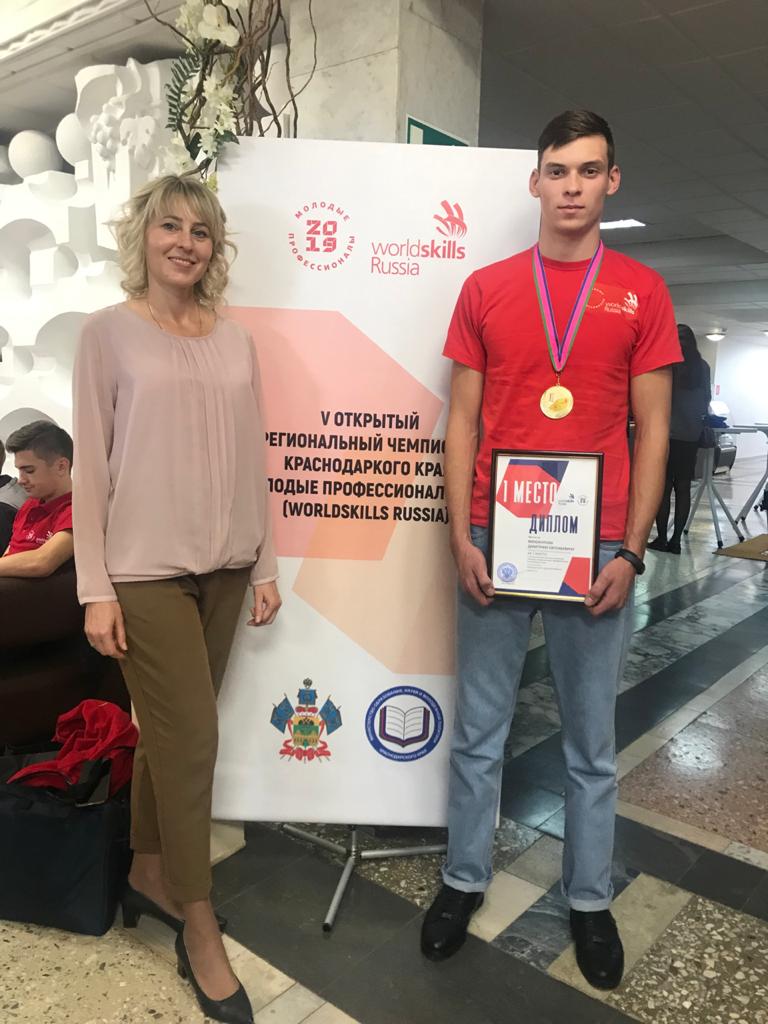 Муниципальный уровень
Краевой уровень
2019год
Всероссийский уровень
46 наставников
114 призовых места
Результат выполнения задачи
Мебельное: Наставники: 
Макаров Г.А. (11 призовых мест), Лесничий А.Н. (9 призовых мест)
Выполнение социального заказа по производству мебели
Производство сварочной, мебельной, дизайнерской продукции и малых архитектурных форм как выполнение социальный заказа техникума,  учреждений города, региона
Результат выполнения задачи
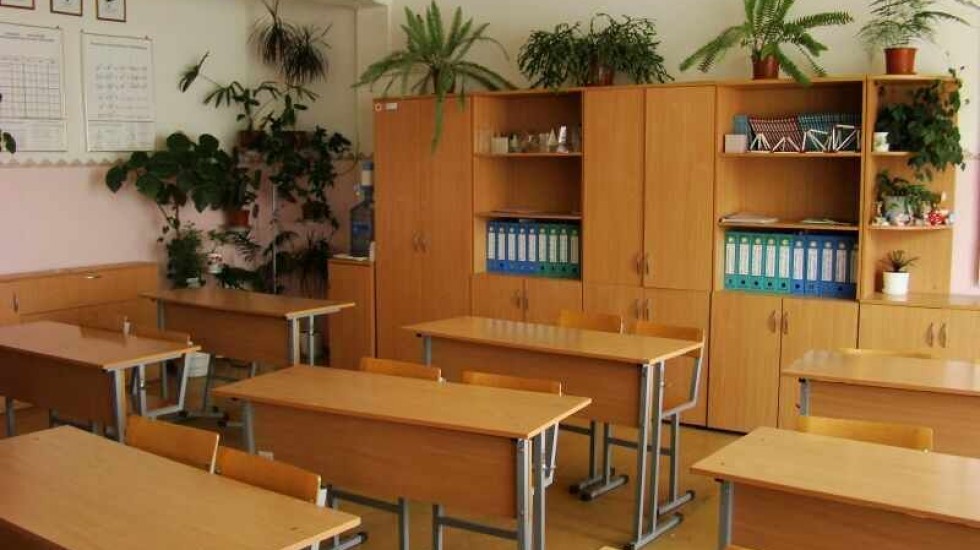 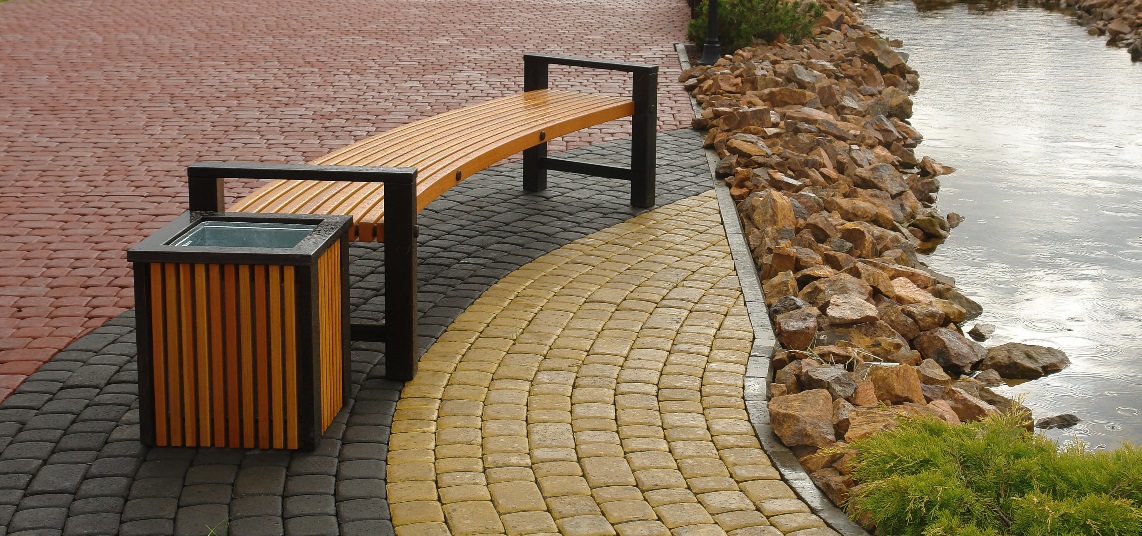 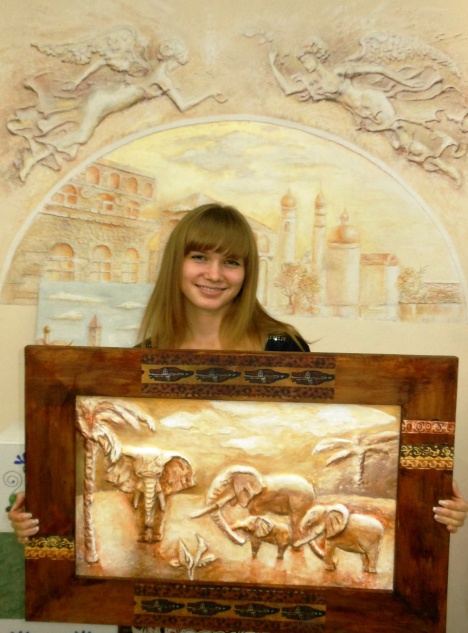 Учебные  шкафы-30 шт.
Компьютерные 
столы-15 шт.
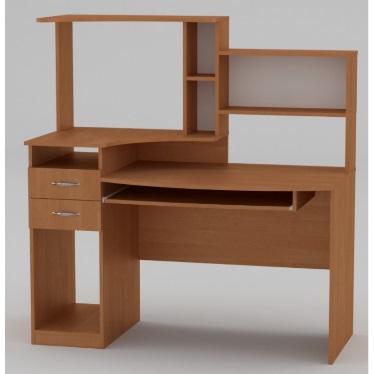 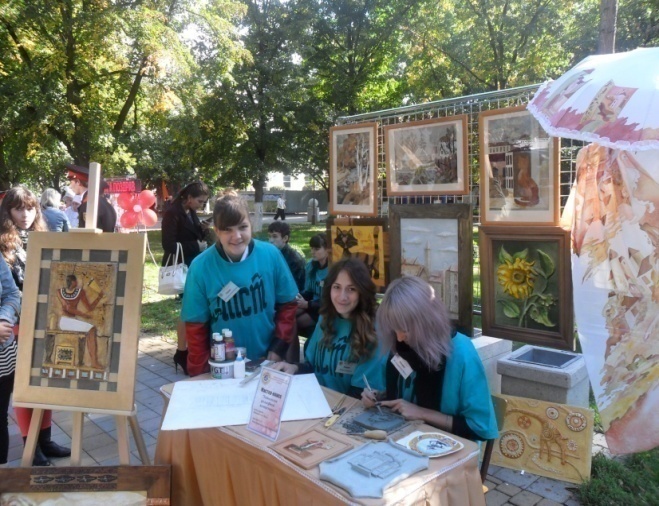 Дизайнерские решения воплощены на внутренней и дворовой территории учреждения
Организация сетевого сотрудничества с другими СПО края по теме проекта
Сотрудничество

-Круглый стол в рамках краевой олимпиады профессионального мастерства обучающихся по специальности «Дизайн (по отраслям)» как актуальная форма реализации практики наставничества специалистов среднего звена

-Региональный семинар-практикум "Современные технологии эффективной практики наставничества: опыт , перспективы. Трансляция опыта работы, проектирование модели взаимодействия"
него звена.
Задача выполнена. 
В результате проведенных мероприятий происходит обмен опытом наставников-наставляемых по реализации наставничества, формах эффективной работы с наставляемыми обучающимися






-Краевая конференция «Наставничество как фактор успешности в конкурсах, чемпионатах «Молодые профессионалы» WorldSkills Russia, «Абилимпикс»
Профориентационная работа техникума
Задача выполнена. 
В результате проведенных мероприятий школьники 7-9 классов проявляют повышенный интерес к специальностям, посетив мастер-классы по:
- мебельному производству; 
-дизайну одежды, интерьера;
- сварочному производству, 
- использованию современных отделочных материалов  в строительстве.
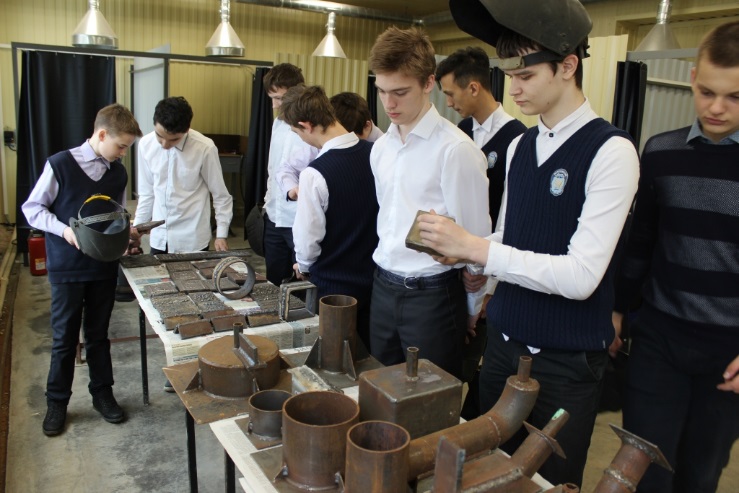 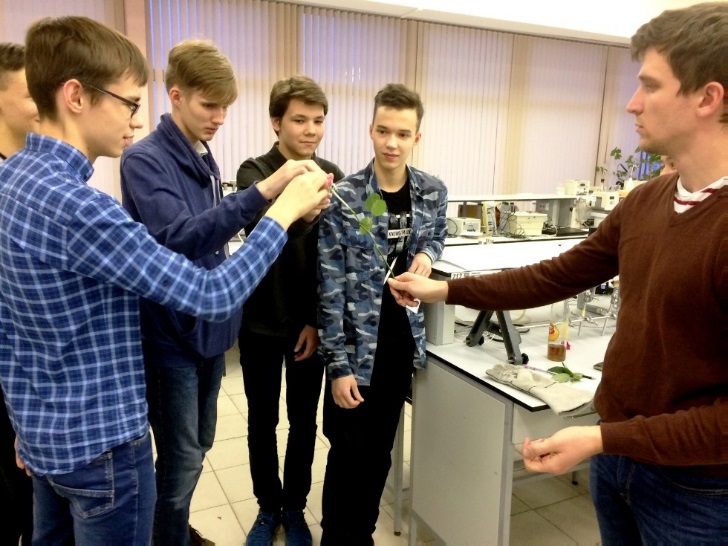 Апрель – 850
Октябрь -970
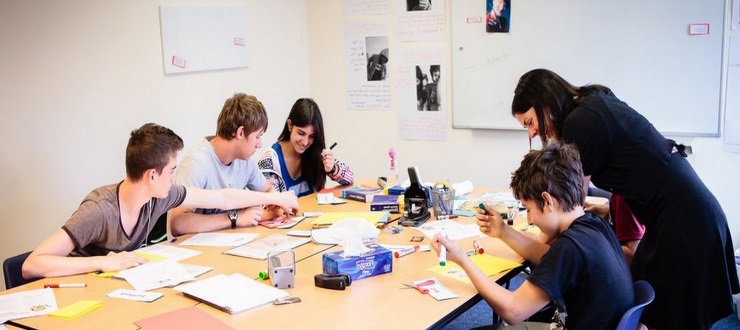 Повышение квалификации педагогов и мастеров-наставников, участие в конкурсах профмастерства, тренингах, круглых столах, обмен опытом.
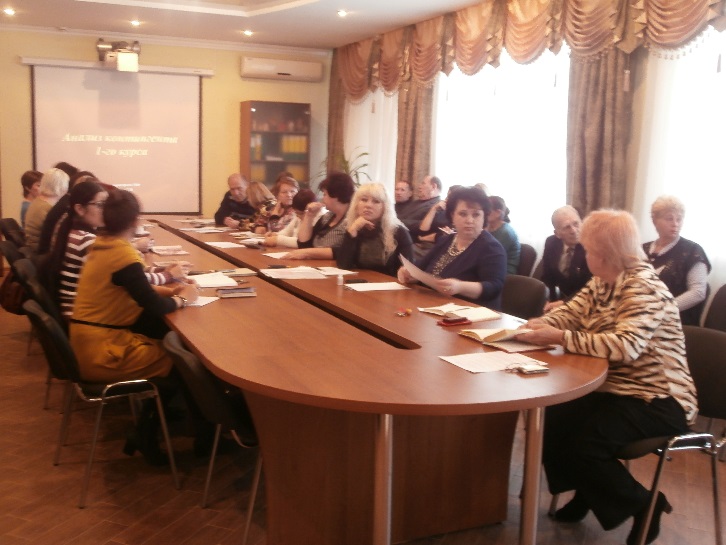 Задача выполнена.
В результате повышения квалификации педагогов и мастеров-наставников, участия в конкурсах профмастерства, тренингах, круглых столах был произведен обмен опытом наставничества как на городском, так и на краевом уровне.
Трудоустройство в процессе обучения
Задача выполнена. В результате трудоустроено 8 чел., получают повышенную стипендию за особые результаты в обучении и практических достижениях 38 чел. (из наставляемых)
Сотрудничество с базовыми предприятиями города, края, развитие социального партнерства
Председатели ГЭК из числа работодателей
ОАО «ЭЛТЕЗА»,
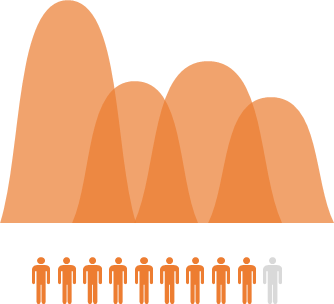 ООО 
«Кубаньстройсервис»
ОАО «Кубаньэнерго»
ООО «Исполнитель»
ООО «СтройСила»
ОАО «Армез»
ООО «Карат»,
ООО «КЛААС»
ООО «Кубань-М»
ООО «ЮГТРАНСГАЗ»,
Организация тематических экскурсий и встреч наставляемых обучающихся с соцпартнерами города, региона.
Прохождение производственной практики на базе предприятий -соц.партнеров
Участие работодателей в заседании ГЭК при выпуске обучающихся
Измерение и оценка качества инновации
Достижение целей системы наставничества
Критерии эффективности системы
Достижение всеми участниками системы требуемой результативности
Экономическая эффективность
Результативность (определённая устойчивость положительных результатов).
Перспективное планирование
Министерство образования, науки и молодежной политики Краснодарского края
Государственное бюджетное профессиональное образовательное учреждение Краснодарского края «Армавирский индустриально-строительный техникум»
Министерство образования, науки и молодежной политики Краснодарского края
Государственное бюджетное профессиональное образовательное учреждение Краснодарского края «Армавирский индустриально-строительный техникум»
ОТЧЕТ 
О РЕАЛИЗАЦИИ ИННОВАЦИОННОГО ПРОЕКТА  
(КИП-2018) за 2019 год
Тема: НАСТАВНИЧЕСТВО КАК ФОРМА ПОВЫШЕНИЯ ПРОФЕССИОНАЛИЗМА ОБУЧАЮЩИХСЯ И РАЗВИТИЯ УЧЕБНО-ПРОИЗВОДСТВЕННОГО ПРЕДПРИЯТИЯ «АИСТ-МЕБЕЛЬ» в ГБПОУ КК  «АРМАВИРСКИЙ ИНДУСТРИАЛЬНО-СТРОИТЕЛЬНЫЙ ТЕХНИКУМ»
Авторы проекта:
Директор ГБПОУ КК АИСТ, к.п.н. Федоренко И.Г.
Зав.отделением СПО, к.пс.н. Фастовцева Ю.В.
Методист Казанцева Х.В.
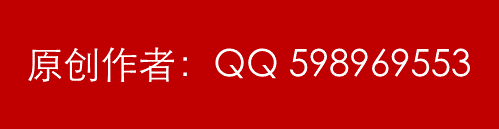 [Speaker Notes: 更多模板下载地址：http://WWW.HOMEPPT.COM（复制链接到浏览器打开）]